Додавання розрядного числа до двоцифрового  (45 + 20). Віднімання розрядного числа від двоцифрового (45 – 20)
Додавання (віднімання) круглого числа до (від) двоцифрового
Додавання (віднімання) круглого числа до (від) двоцифрового
Уміння, на яких 
ґрунтується прийом обчислення
Додавання розрядного числа до двоцифрового (32 + 20). Ознайомлення
Практичні вправи: 
Позначте намистинками число 32. 
Приєднайте ще 2 стрижні - десятки. 
Скільки одержали? 
Складіть рівність.
30
2
20
50
2
+
=
Віднімання розрядного числа від двоцифрового (52 - 20). Ознайомлення
Практичні вправи: 
Позначте намистинками число 52. 
Вилучте 2 стрижні - десятки. 
Скільки одержали? 
Складіть рівність.
50
2
20
30
2
-
=
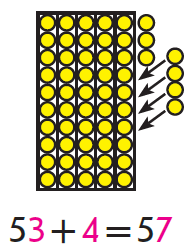 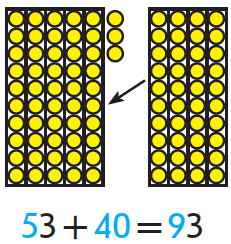 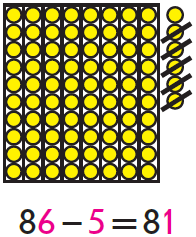 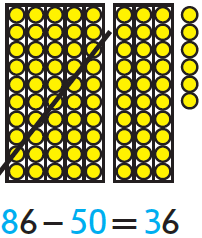 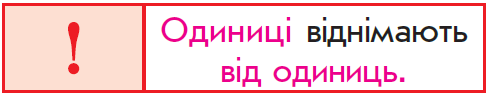 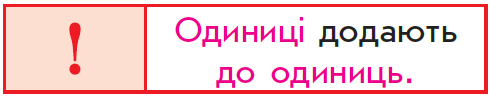 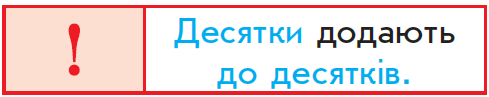 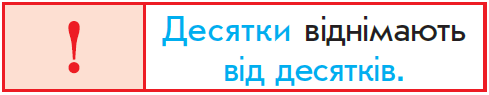 Додавання (віднімання) розрядного числа до (від) двоцифрового
Додавання (віднімання) розрядного числа до (від) двоцифрового. Первинне закріплення
8 0
7
5 0
3 0
7
3 7
8 0
7
4 0
9
2 0
6 0
9
6 9
4 0
9
Додавання (віднімання) розрядного числа до (від) двоцифрового. Формування обчислювальної навички
4 0
8
6
4 0
2
4 2
4 0
8
3 0
2
5
3 0
7
3 7
3 0
2
2 0
9
6 0
8 0
9
8 9
2 0
9
5 0
4
2 0
3 0
4
3 4
5 0
4
Формування обчислювальної навички. Скорочення дії
3 0
2
3 2
7 0
8
7 8
6 0
2
7 0
5
5 0
5
5 5
6 0
2
6 2
9 0
5
6 0
6
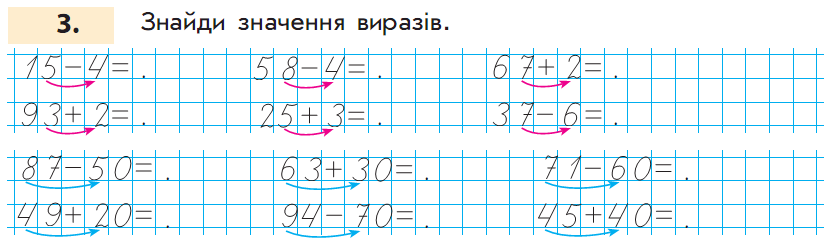 5
4
11
3
2
95
8
5
37
4
2
69
Формування обчислювальної навички
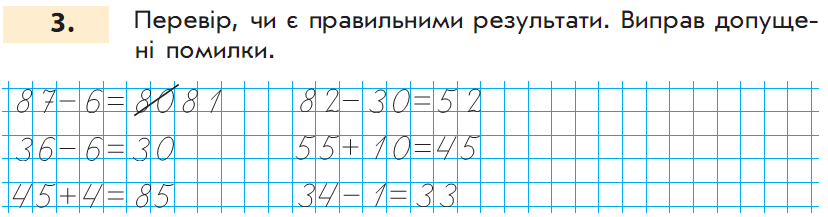 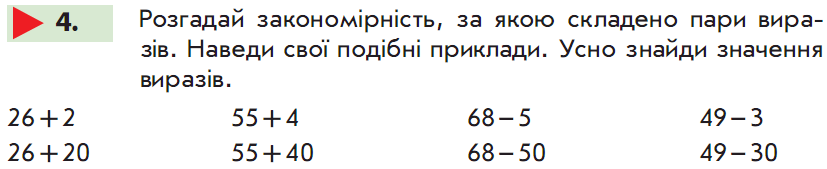 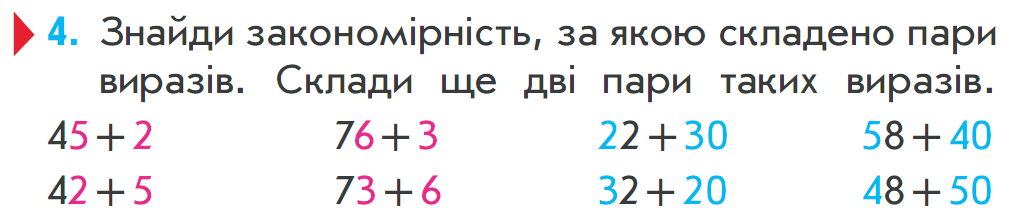 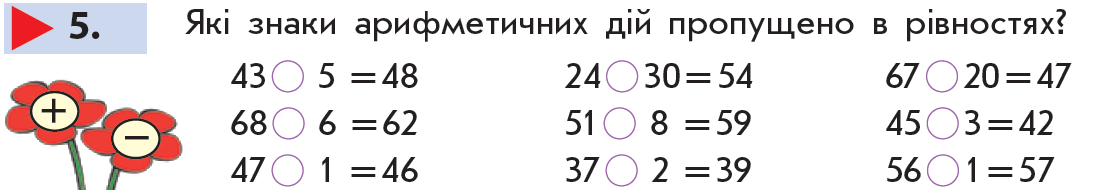 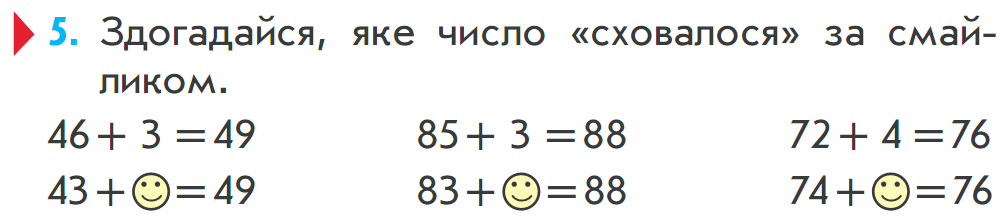 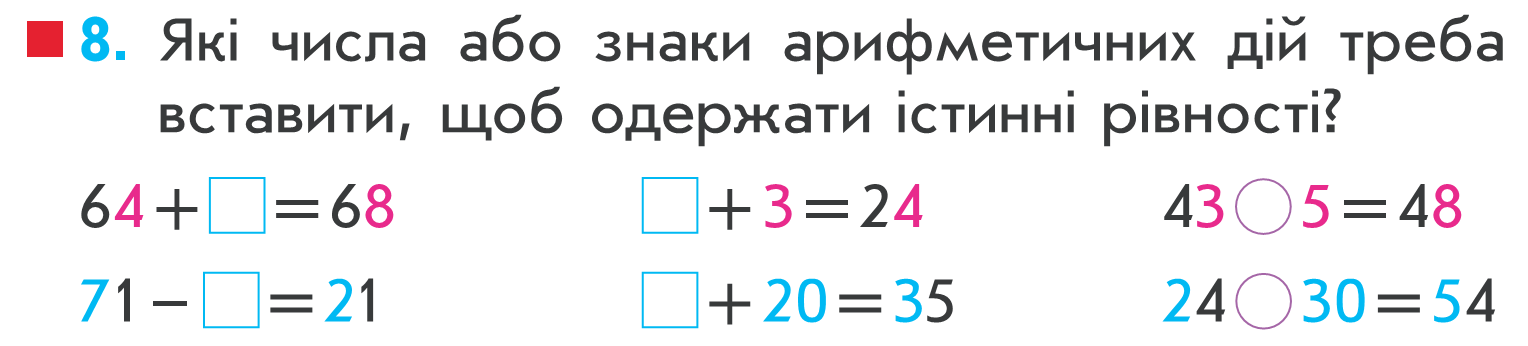